TN Bluebird Society
 Data Presentation
2023
Beth Allison
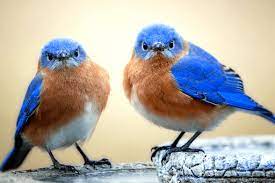 Our Numbers for 2023:

Clubs: 7
Trails: 125
Backyard Monitors: 166
Nest Boxes: 1,578
Bluebirds Fledged: 5,554
2015 – 2023 Growth of Nest Boxes, BB Fledged and Total Birds Fledged
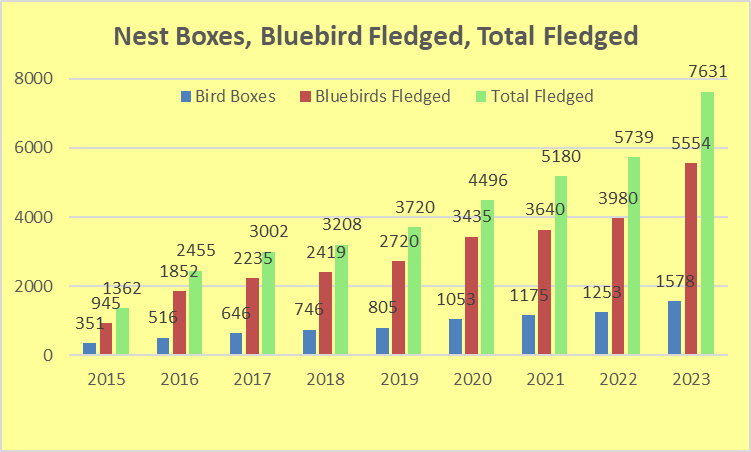 2018 – 2023 Comparison of Eggs/Box, Hatched/Box, and Fledged/Box
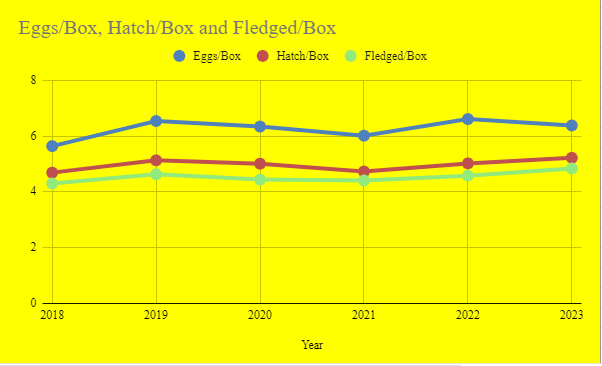 Club Level Efficiency Percentages 2022
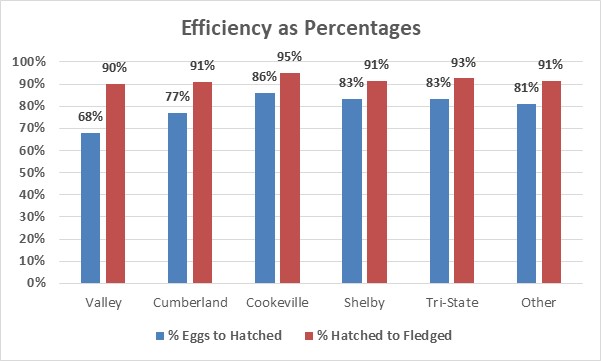 Natural Egg Loss Level (17%) Beyond Our Control
Club Level Efficiency Percentages 2023
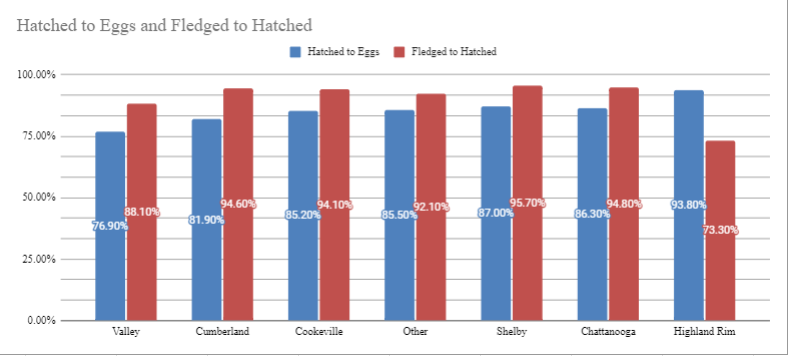 Natural Egg Loss Level (17%) Beyond Our Control
Comparison to Last Year for Trails and Nest Boxes
Variety of Birds 2023

Eastern Bluebird: 5,554
Carolina Chickadee: 370 
Carolina Wren: 45
Tufted Titmouse: 17
House Wren: 169
Brown Headed Nuthatch: 10
White Breasted Nuthatch: 3
Tree Swallow: 1,448
Prothonotary Warbler: 9
Purple Martin: 6
2022 – 2023 Comparison of Other Birds
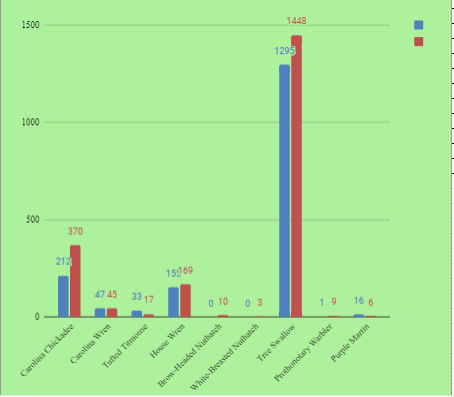 2022
2023
2023
Eastern Bluebirds

Eggs: 7,238
Hatched: 5,920 (82% of eggs)
Fledged: 5,554 (94% of hatched and 77% of eggs)
Comparison to Last Year for Eastern Bluebirds
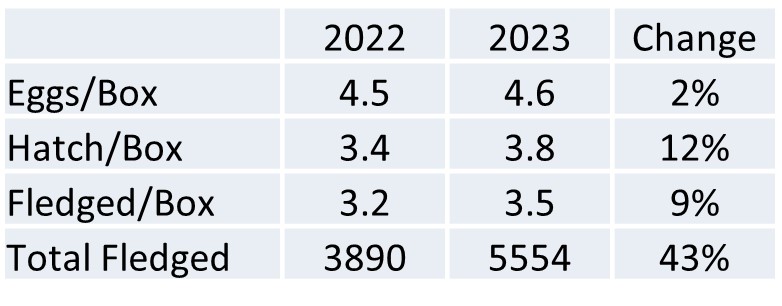 Why has the Bluebird fledged count increase by 43 % ? 

Nest Box growth alone, would predict a much lower amount.  Short by 500 Bluebirds fledged.

Is efficiency (BB Fledged/box) making up the difference between predicted and actual?
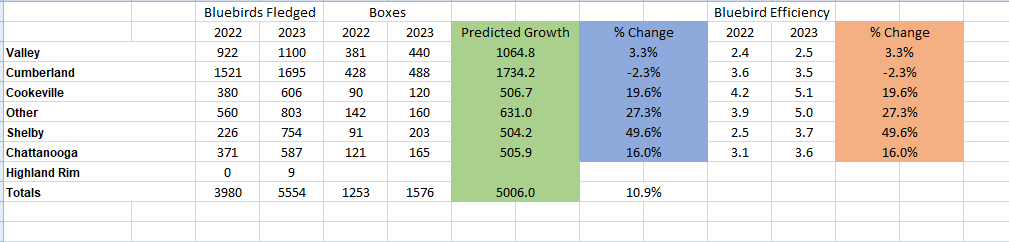 Comparison to Last Year for All Birds
How did the total fledge count increase by such a high number (33%)? 

Growth in Nest Boxes deployed (26%) and the increase in efficiency (6%) is the answer. 1.26 (nest box growth) x 1.06 (efficiency improvement) =1.33 or 33%.
Yearly Summary
All clubs increased their hatched to eggs and fledged to hatched percentages from their 2022 numbers.
Significant increases in all birds and Bluebirds fledged year over year.
A good 2023 season.